Terminología apropiada para referirse a las Personas con Discapacidad
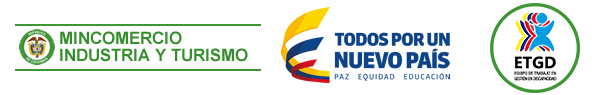